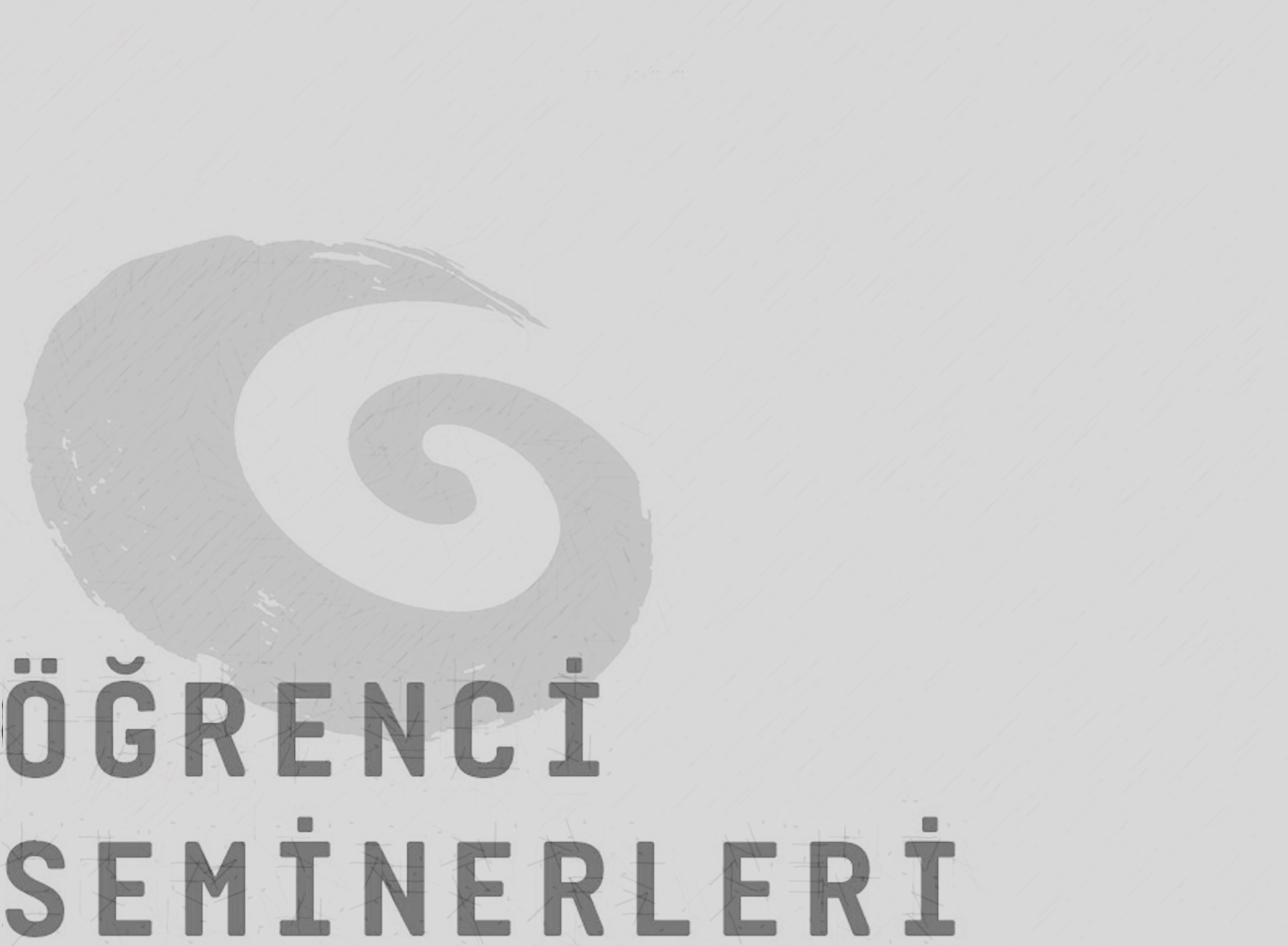 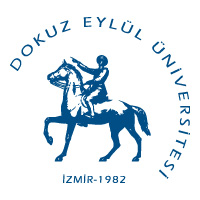 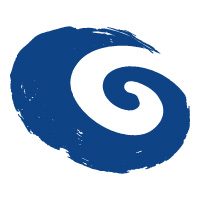 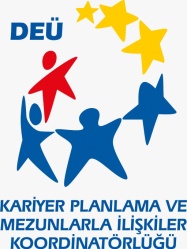 2023-2024 BAHAR YARIYILI LİSANSÜSTÜ ÖĞRENCİ SEMİNERLERİ
GRAFİK ANASANAT DALI
SUNUMLAR
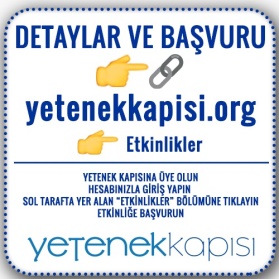 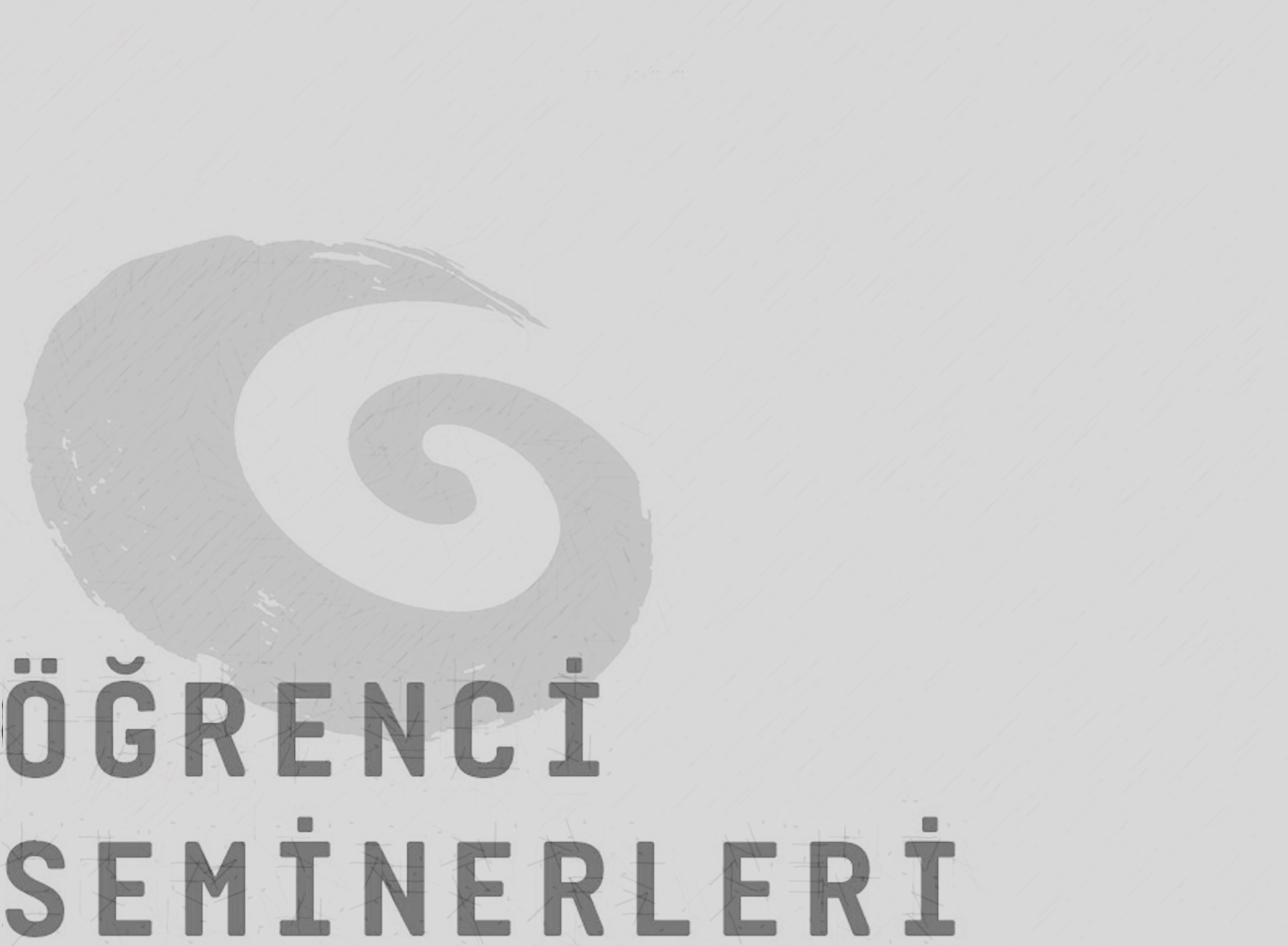 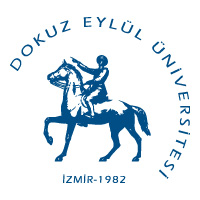 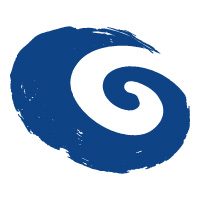 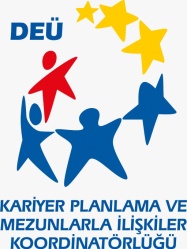 2023-2024 BAHAR YARIYILI LİSANSÜSTÜ ÖĞRENCİ SEMİNERLERİ
GRAFİK ANASANAT DALI
SUNUMLAR
Oğuz Kağan ÖZKAN 
Fonetik Transkripsiyonun Grafik Tasarım ve Tipografi Üzerindeki Etkileri 

Melek Nisa KARAKAŞ
 Tipografik Logoların Ambalaj Tasarımına Etkisi 

Batuhan ÇAKIR 
 Grafik Tasarımda Brütalist Yaklaşımlar 

Khosro ASHTARI
 İran’lı Çağdaş Grafik Tasarımcı Reza Abedini'nin Kaligrafisi ve Tipografisi

Duygu AKBA
 Kullanıcı Odaklı Tasarım Yaklaşımları
Tarih: 14.05.2024
Saat: 13.00
Yer: DEU Fuat Sezgin Kütüphanesi 
Konferans Salonu
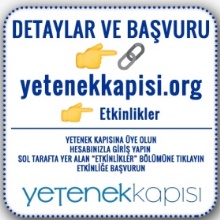 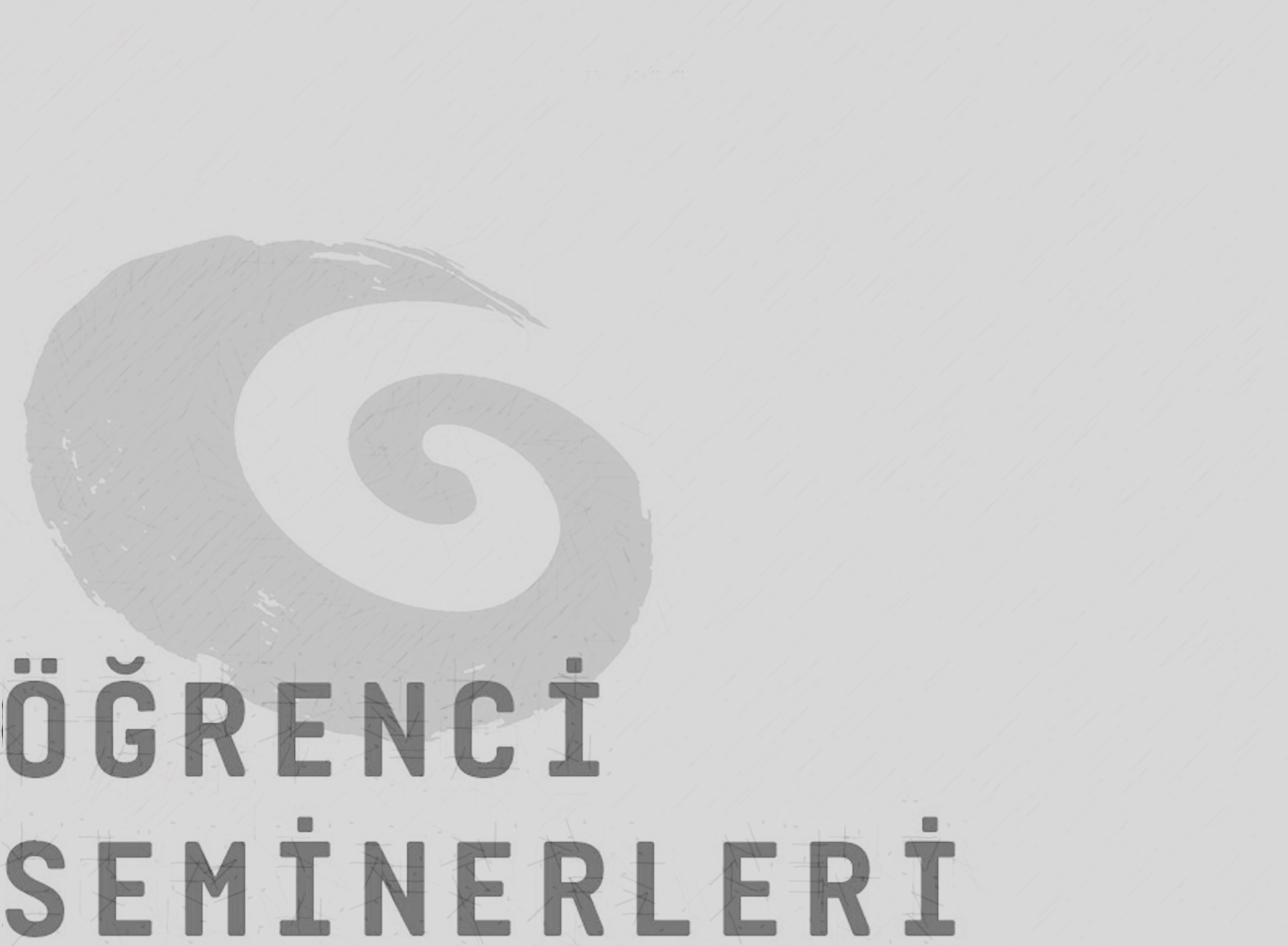 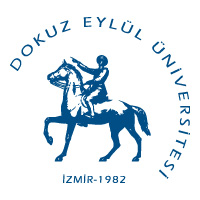 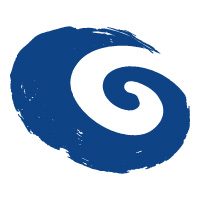 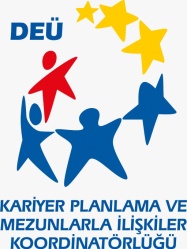 2023-2024 BAHAR YARIYILI LİSANSÜSTÜ ÖĞRENCİ SEMİNERLERİ
GRAFİK ANASANAT DALI
SUNUMLAR
Arda ERGİN
 Çocuk Kitaplarında Tema ve Karakter Tasarımı Bağlamında Oliver Jeffers Kitapları 

S. Burçak MARAŞLI 
Geleceğin Etkileşimleri: Ekransız Arayüzler ve Kullanıcı Deneyimi İlişkisi

R. Zeynep ARAÇLI DURSUN
Apophenia ve Pareidolia Etkilerinin İllüstrasyondaki Yansımaları

Görkem İŞME 
Video Oyun Tasarımında Çevresel Hikaye Anlatımı

Atakan ŞEKER 
Hareketli Grafik Tasarımın dijital Medyadaki Etkisi
Tarih: 14.05.2024
Saat: 13.00
Yer: DEU Fuat Sezgin Kütüphanesi 
Konferans Salonu
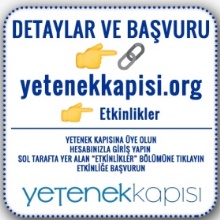